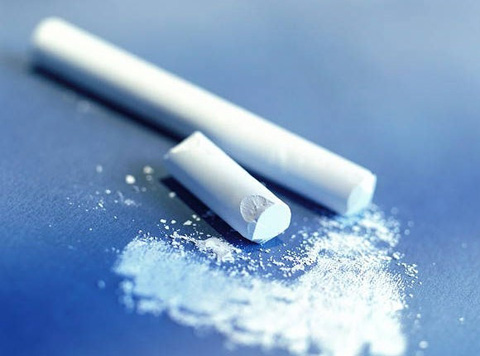 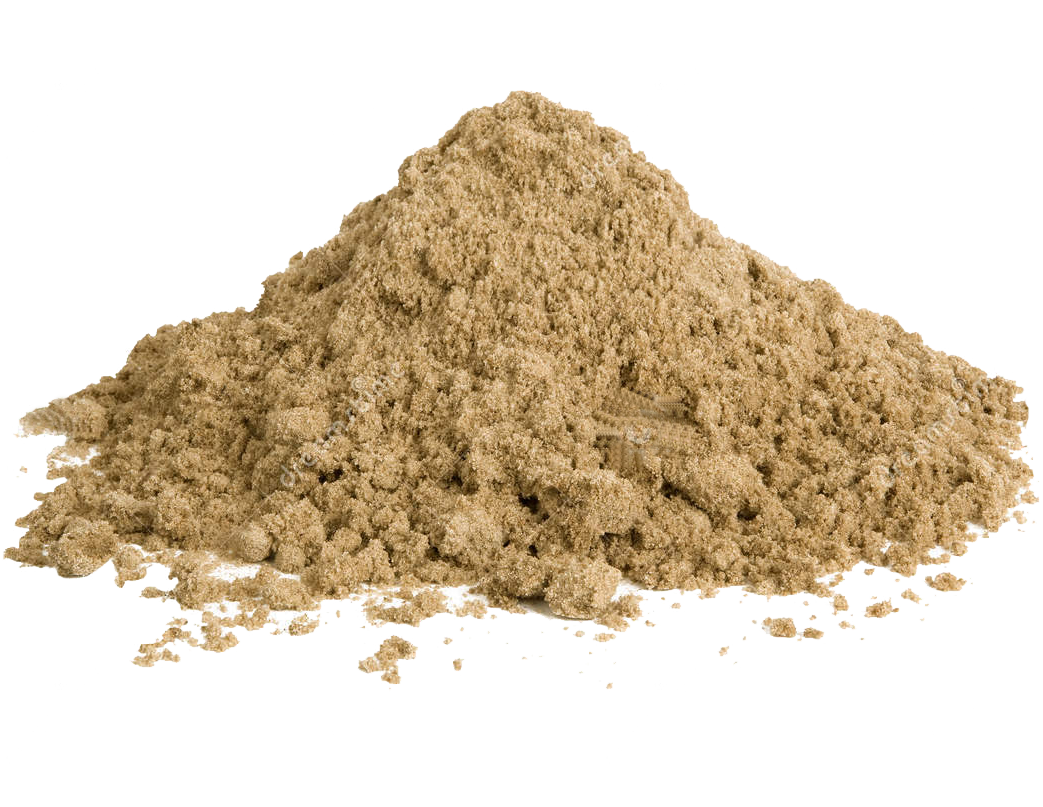 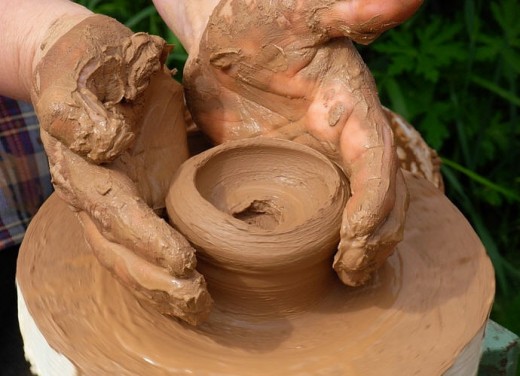 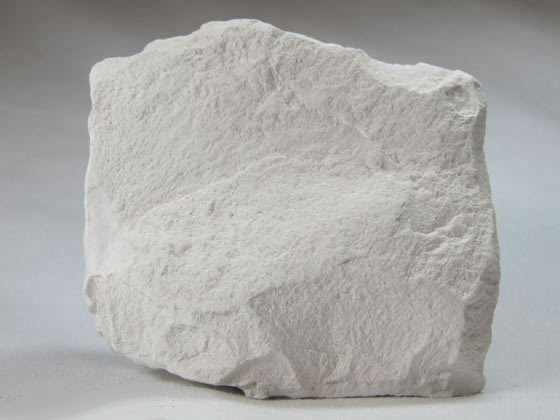 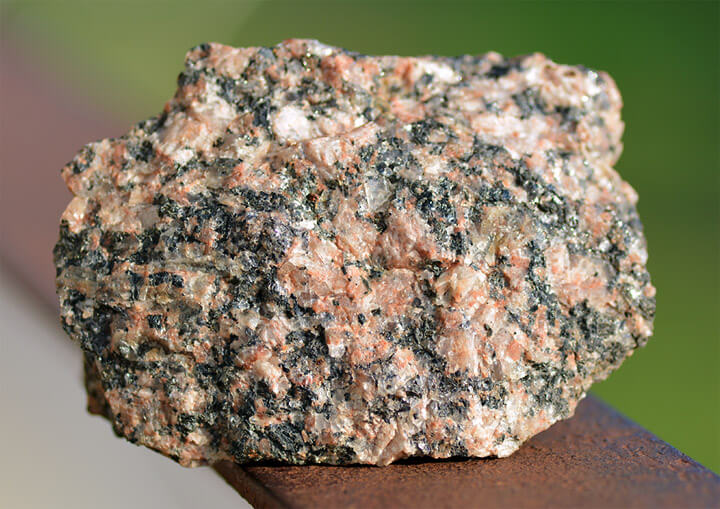 Известняк
Гранит
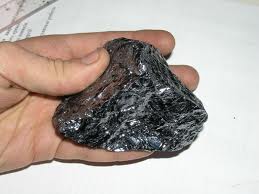 Кремний
Гранит
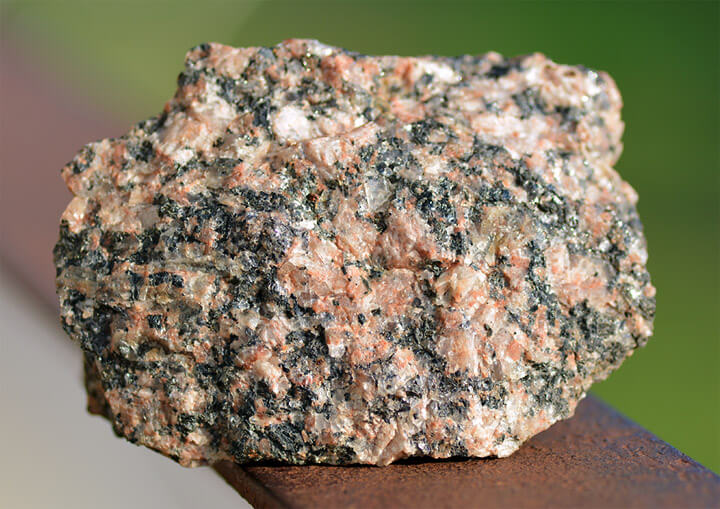 Добыча полезных ископаемых
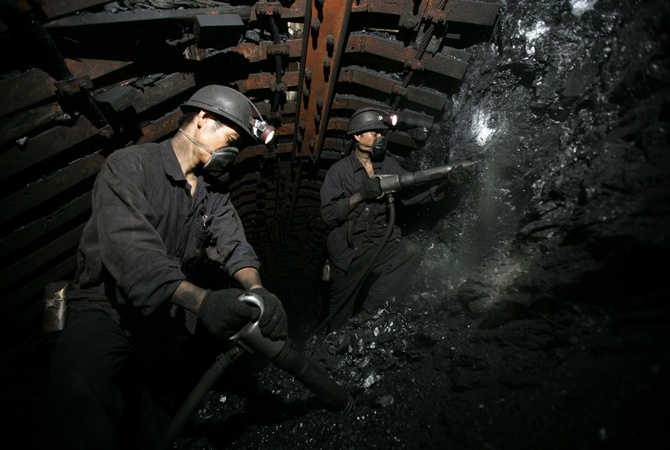 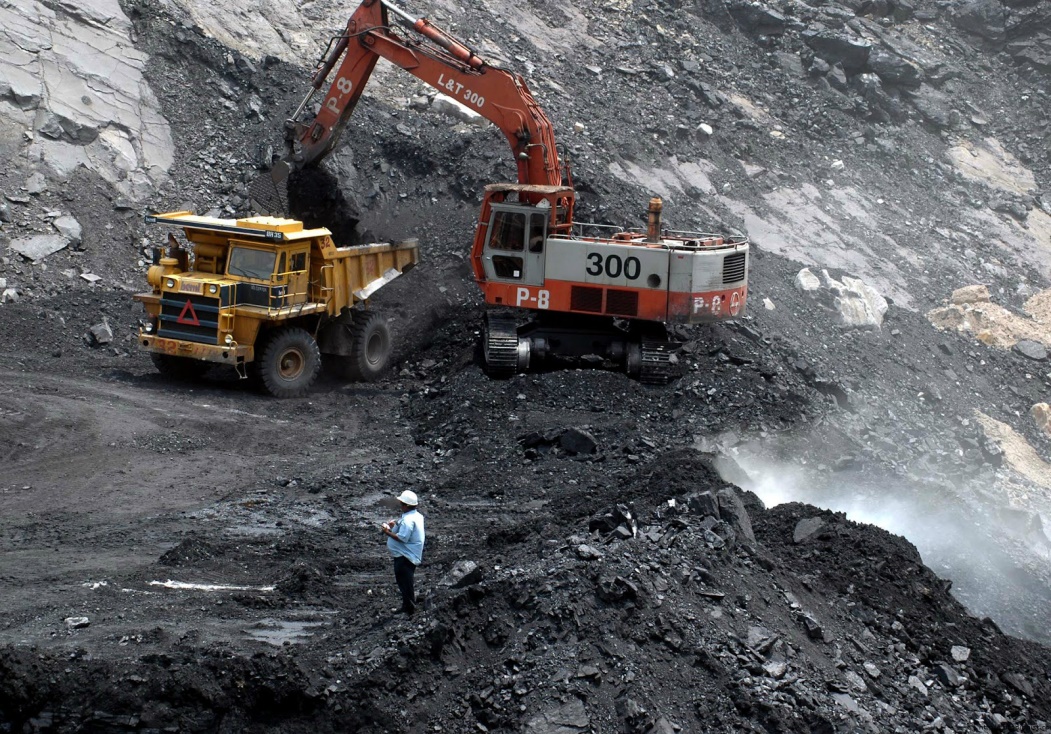 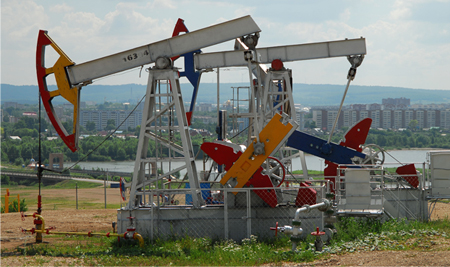 Гранит
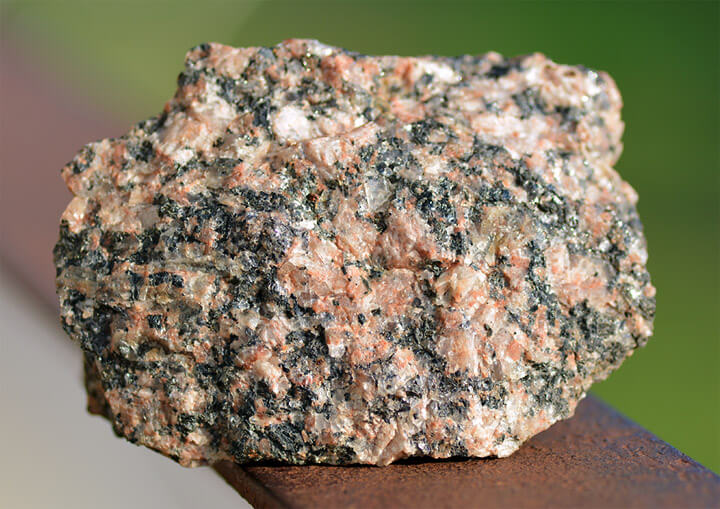